Recommendations to Promote Equity in Internal Medicine Clerkship Assessment and Grading
Nora Osman, MD
Diane Levine, MD
Amber Pincavage, MD
Cindy Lai, MD
Nadia Ismail, MD
Irene Alexandraki, MD
Chavon Onumah, MD


September 2021
Conflicts of interest
Roadmap
BEGINNING:
Understanding the learning environment
MIDDLE:
Describing the evidence of bias
END:
Evidence-based recommendations
Objectives
To review key literature describing evidence of bias in clerkship assessment 

To identify strategies to reduce assessment bias 

To develop plans for next steps to minimize bias in assessment strategies at the individual evaluator level and at the clerkship-systems level
Where are the CDIM guidelines for Equity in Assessment?
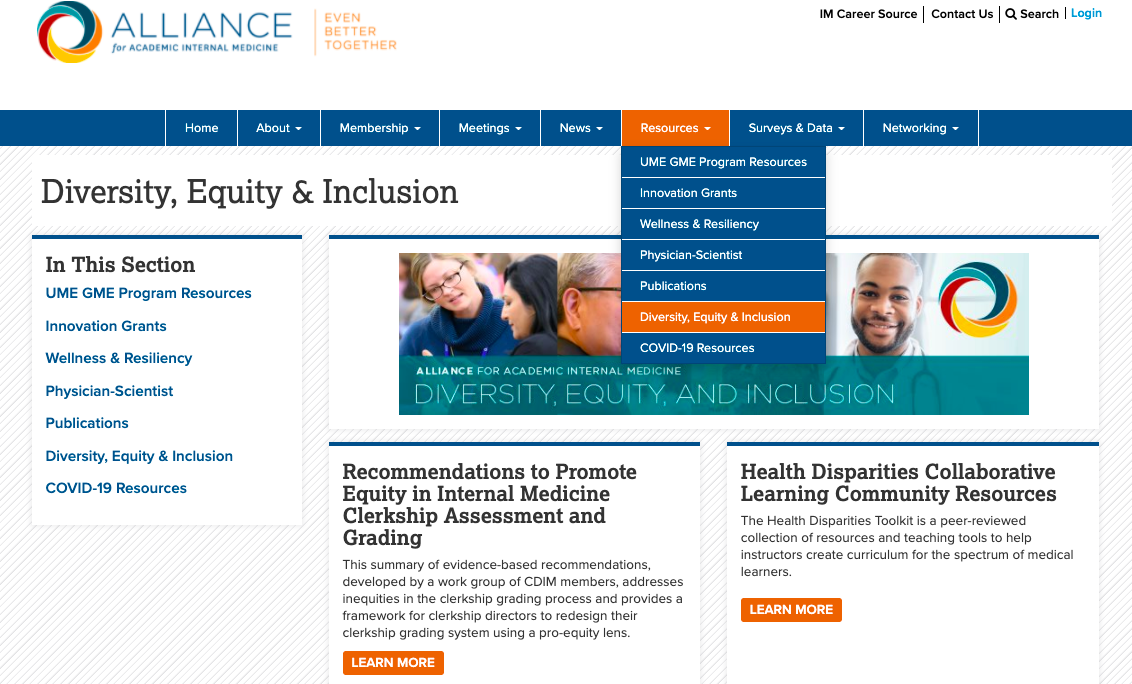 How did we get here?
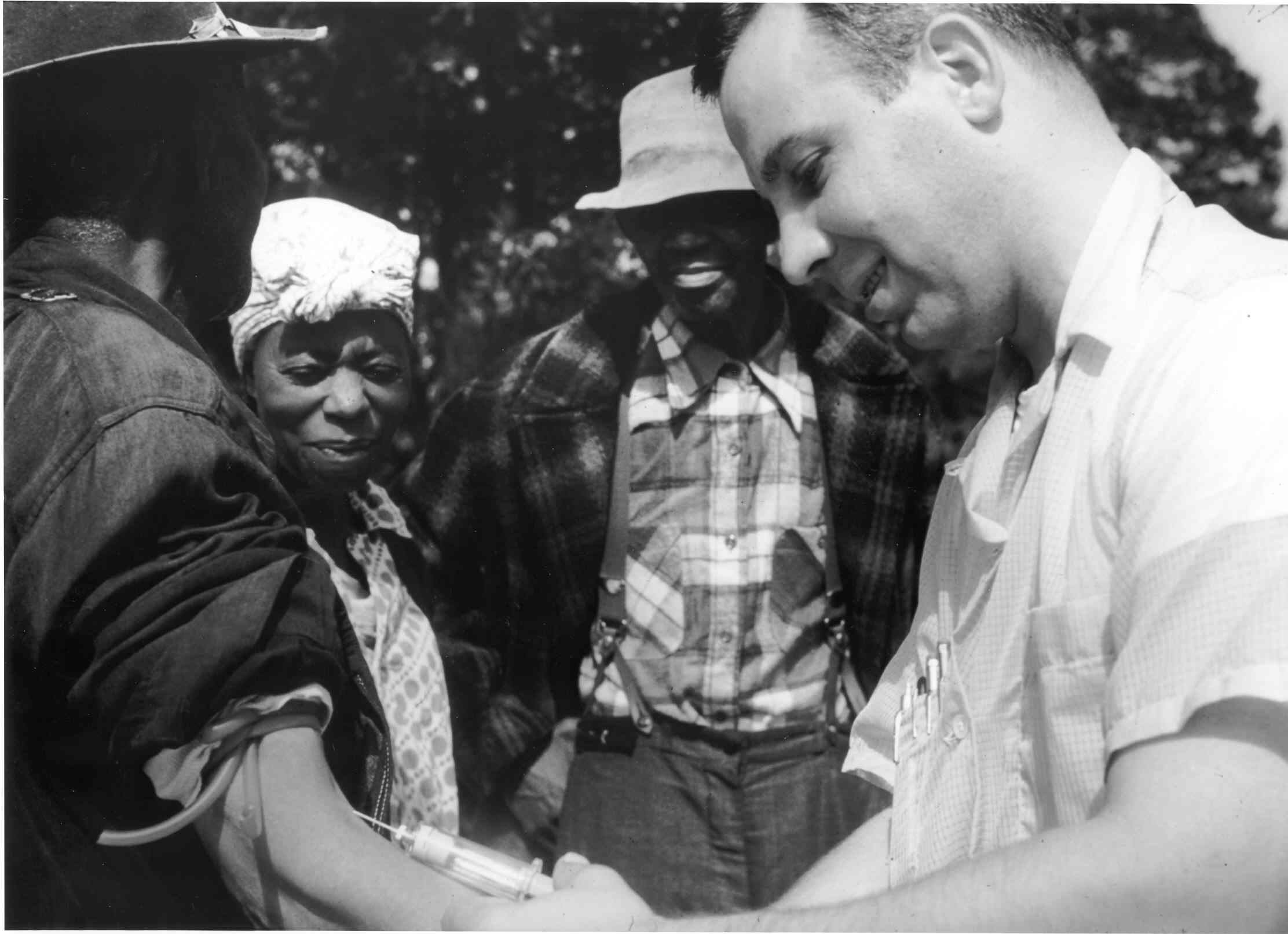 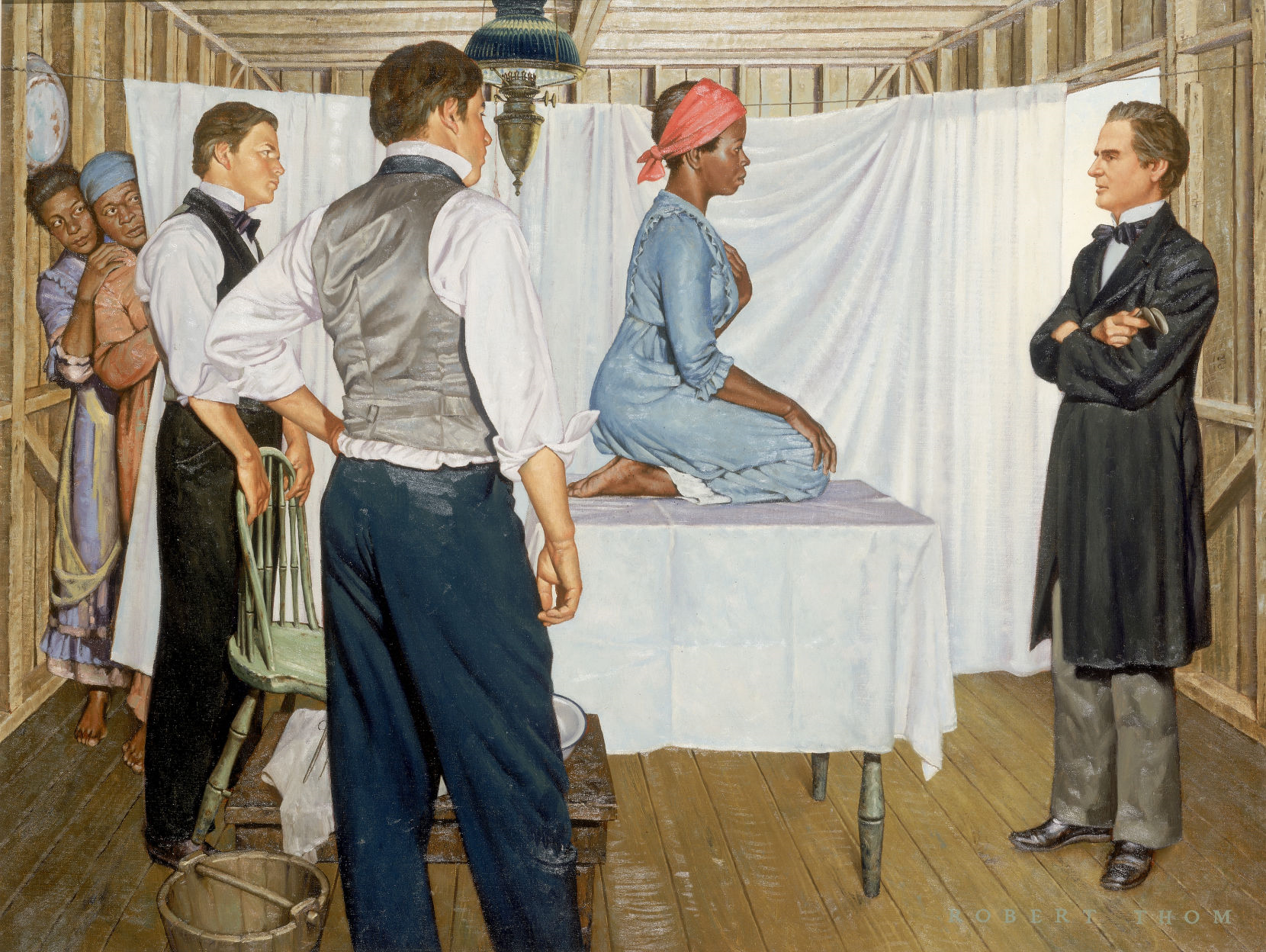 How did we get here?
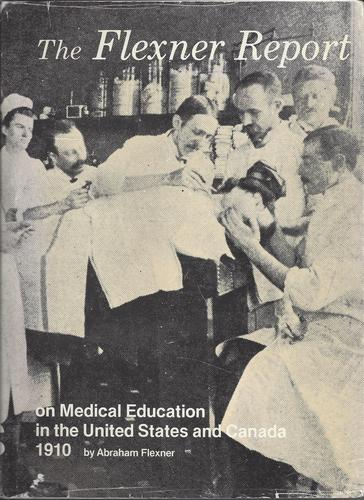 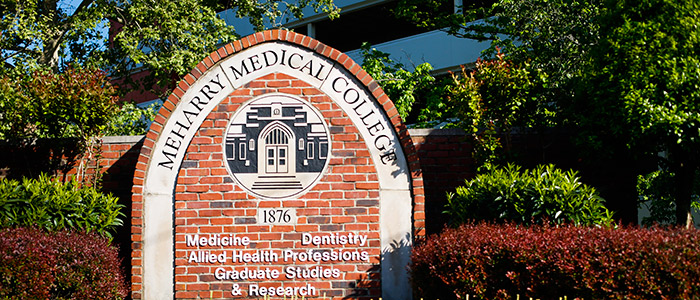 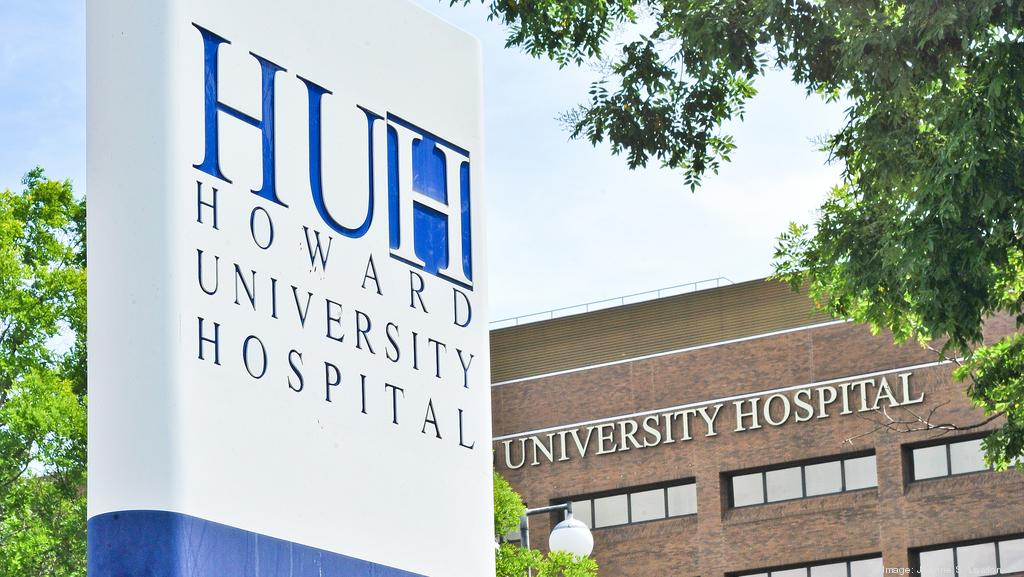 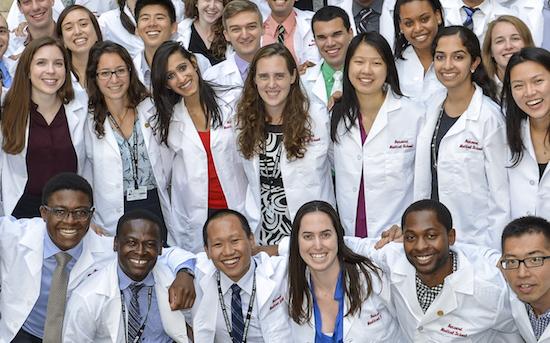 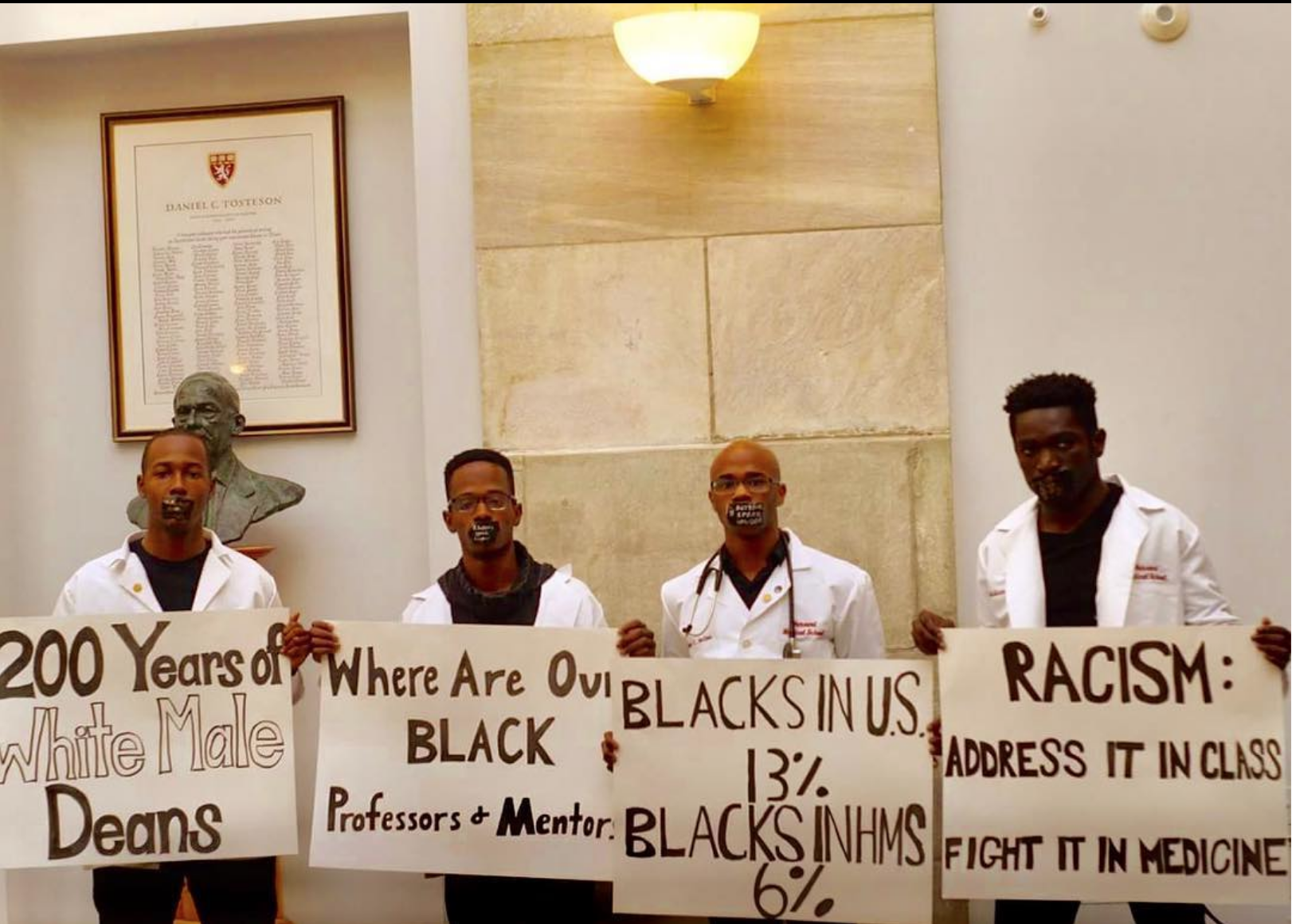 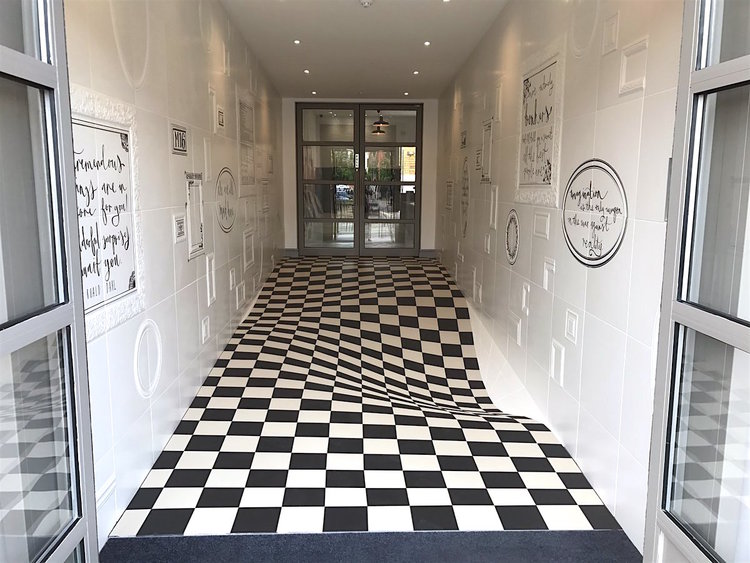 WHAT IS BIAS?
Faculty Development--Recommendations
Provide for best practices for writing specific, behaviorally-based narrative assessments that include students’ strengths and areas for improvement. 

Require all faculty/resident supervisors participate in ongoing education, through the department or school
	Education on implicit bias 
 Influence on assessment of students
 Bias reduction techniques
	Identification of microaggressions and 
	Strategies on how to address with learners
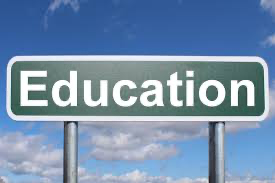 Examples of Inequities in Language
Behaviorally based narratives


Her written and oral presentations were thorough, she was responsive to patients, and her interactions with staff were always professional.” 

During rounds, when prompted his responses to direct questions about patient care reflected that he had done extensive reading about his patients.”
Examples of Implicit bias


Gender influenced language
“She was a treat to have on the general medicine service” 


	
Personality-focused language
“As is common in his culture, he was quiet and studious”- to behaviorally-based language “
Resources:  Basic
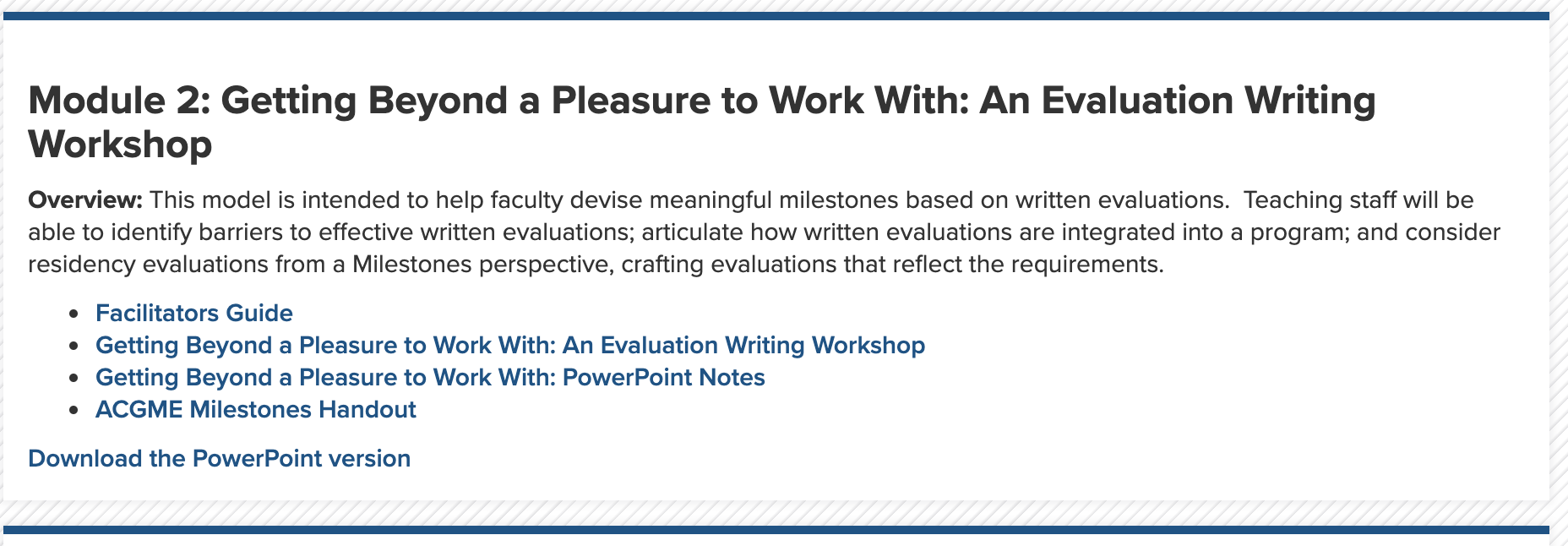 Resources--focused
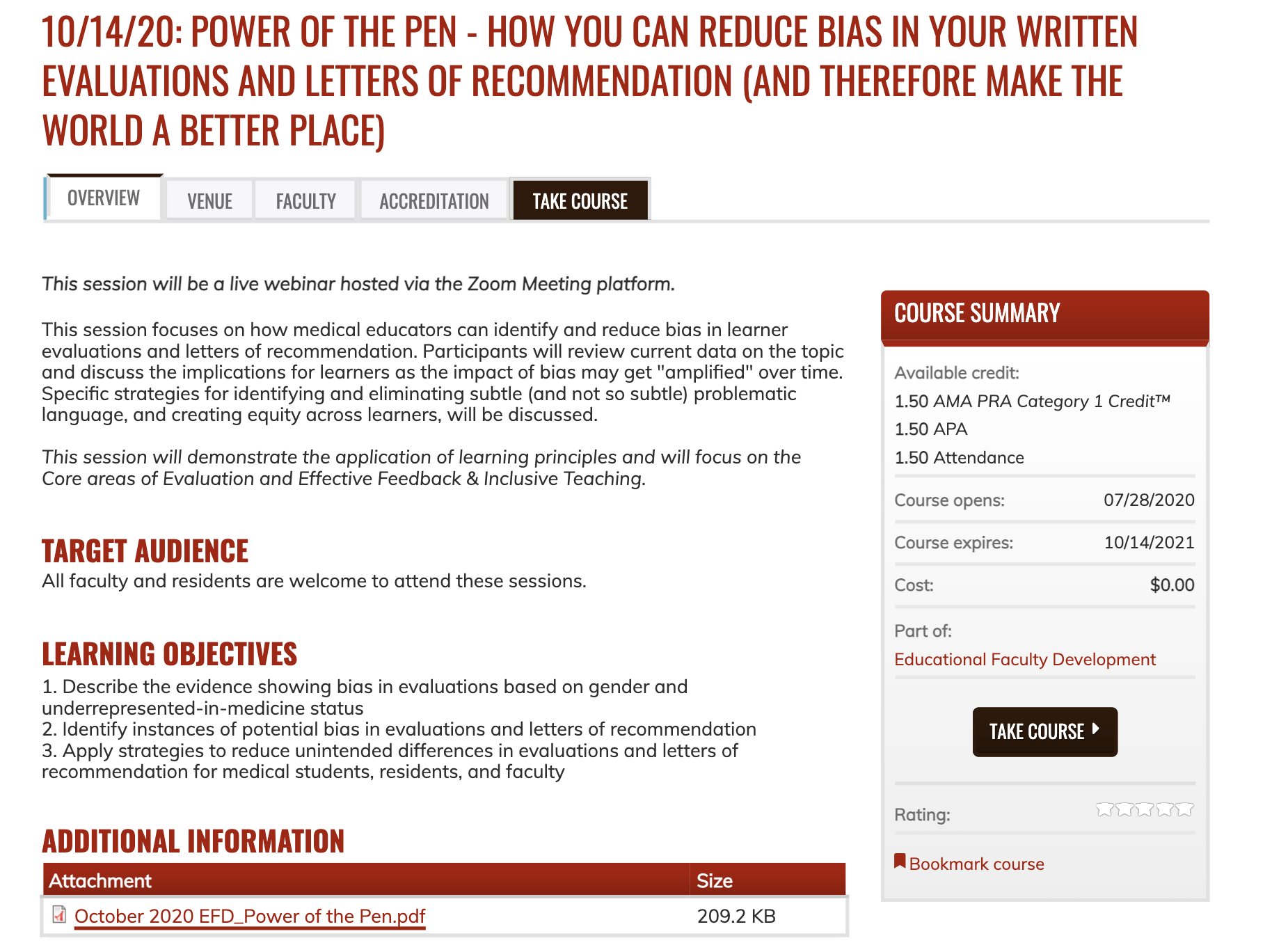 Assessment Tools
Workplace-based assessments
Increase the number of observations in clinical-based patient care
Criterion-referenced and competency-based assessment forms and checklists
Well-defined rubrics with specific behaviors for a certain level of achievement
Workplace Based Assessment
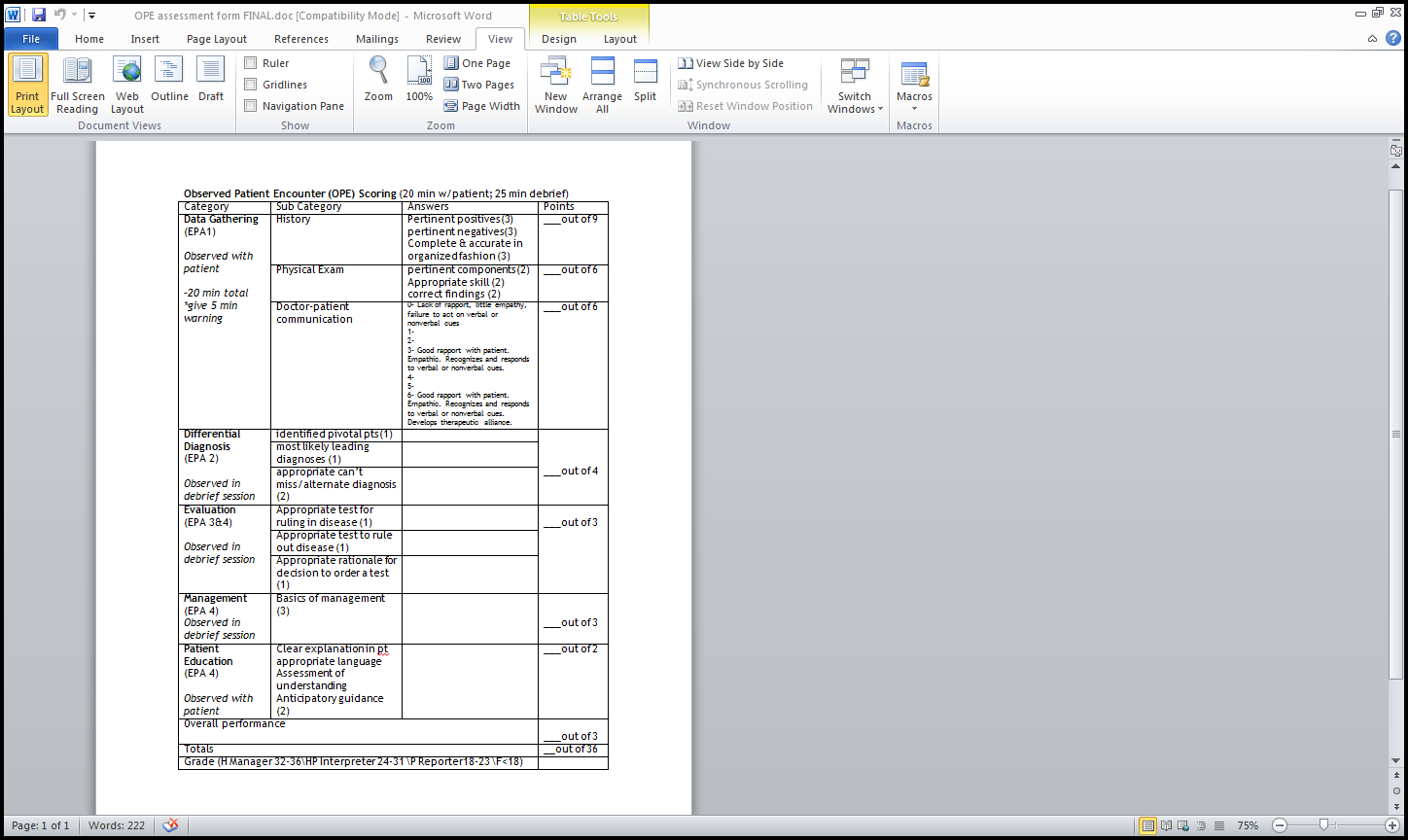 Observed Patient Encounter OPE
Workplace Based Assessment
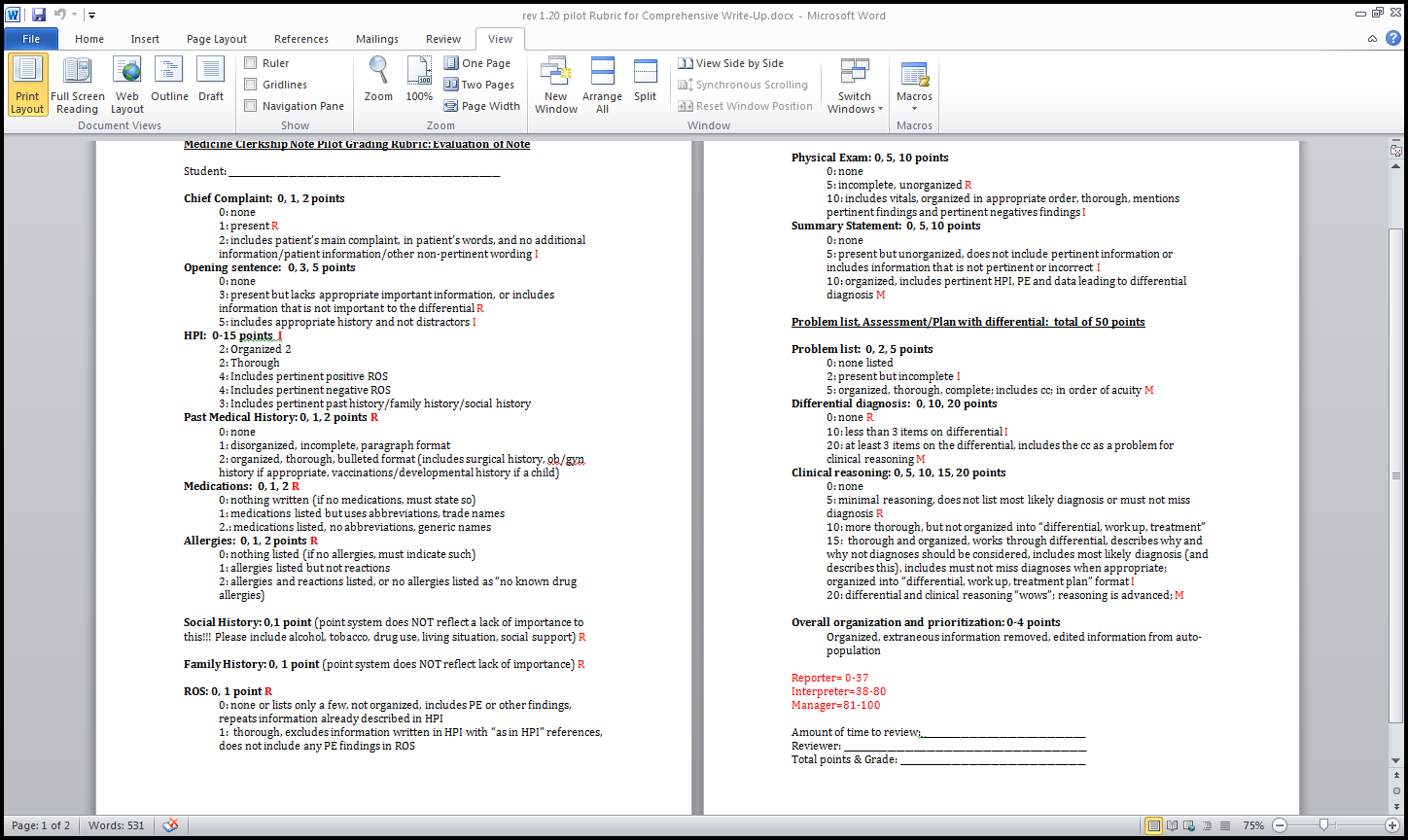 Note-writing assessment pilot
Adapted from Bynum D, Colford C, McNeely D. Writer's workshop: teaching preclinical medical students the art of the patient "write-up". MedEdPORTAL. 2014;10:9805.
Shelf Exam Policies
Recommend against standardized test score cut-offs for Honors grade
Limit the weight of shelf exams in determining a student’s grade
Deemphasizing exam scores might allow students to focus on important patient skills
Patient advocacy domain: Assess “patient care” skills that are not traditionally assessed
“Because we can speak a different language, there's an added responsibility… how does that fit into [evaluations]? Is that not valued?”




“Do I spend more time learning or do I spend more time making (minority) patients have a better experience?”
Personal responsibility
Equity
Dual responsibility
Translator
Lai C, et. al., A framework to promote equity in clinical clerkships. Clin Teacher, 2020.
Assess “patient care” skills that are not traditionally assessed, e.g.,  Patient advocacy (4-point Likert scale and comments)
Drives student learning about advocacy
Impacts faculty teaching
Signals to students and supervisors that advocacy is an important skill, and aligns assessment system with clerkship values
4. Identifies sociocultural factors that impact patient’s care, including (but not limited to) race, race, religion, culture, gender, identify, sexuality, primary language, immigration status and disability (ability), AND incorporates these factors in the individual’s care AND implements solutions to overcome barriers.
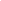 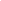 1. Does not identify sociocultural factors that impact patient care including (but not limited to) race, religion, culture, primary language, immigration status and disability (ability) as important to patient care.
Ziv T, et. al., A is for Advocacy: How introducing student advocacy assessment impacts longitudinal integrated clerkship students and clinical supervisors Medical Teacher, 2021.
Grading Committee
Benefits:
Committee decision-making:
Group makes better decisions
Shares and processes information in a more standardized and consistent manner
Relieves clerkship and site clerkship directors of personal accountability burden providing greater peace of mind (Frank et al., 2019)


How does the committee assign grades?

Typically, by combining:
Written evaluations (from supervising residents and attendings) with numerical ratings and lengthier comments
Scores on written and clinical skills exams with numerical scores and occasionally comments
Grading Committee
Challenges:

Committee members variably consider narrative comments, numerical scores, RIME ratings, competencies (e.g., humanism), and exam scores to make recommendations (Frank et al., 2019)
How to interpret and synthesize discrepant or “vague” data
Confounding variables may come into play; implicit bias toward UIM students (GQ data, 2019) and in narrative evaluations (Rojek et al., 2019)
Confirmation bias
Group harmony (“group think”)
Can the Grading Committee help mitigate bias in assessment?
Membership:
Select heterogenous group (diverse backgrounds, experience)
Process:
Adopt a “shared mental model”
Improve grading consistency, fairness, transparency
Minimize time pressure
Committee chair: solicits perspectives, recalls prior decisions, summarizes new key principles
Use multiple written assessment sources 
Review files independently, solicit grade recommendations prior to meeting to counteract potential for conformity
Foster environment that promotes sharing of information and perspectives
Training:
Train committee members (and assessors) on assessment, implicit bias, and diversity
Frank et al, JGIM; 2019
Continuous Quality Improvement
Review clerkship data for:
Equity in grades (based on sex, UIM status)
Mistreatment reports
Satisfaction with curricula in areas related to race, ethnicity, and sex

How?
Incorporate into existing periodic course reviews
Clerkship and institutional level buy-in, support, and collaboration

Establish a committee to review data annually with DEI lens towards curricular opportunities, learning climate, and assessment (Colson, 2020)
Continuous Quality Improvement
Continuous Quality Improvement
You have data, now what?

Transparency & Integrity
Communicating to the learners and teachers/assessors

Accountability
Address policies, processes, and the environment
Ensure pro-equity training is implemented and maintained across disciplines

Continue to re-evaluate and adjust
Where are the CDIM guidelines for Equity in Assessment?
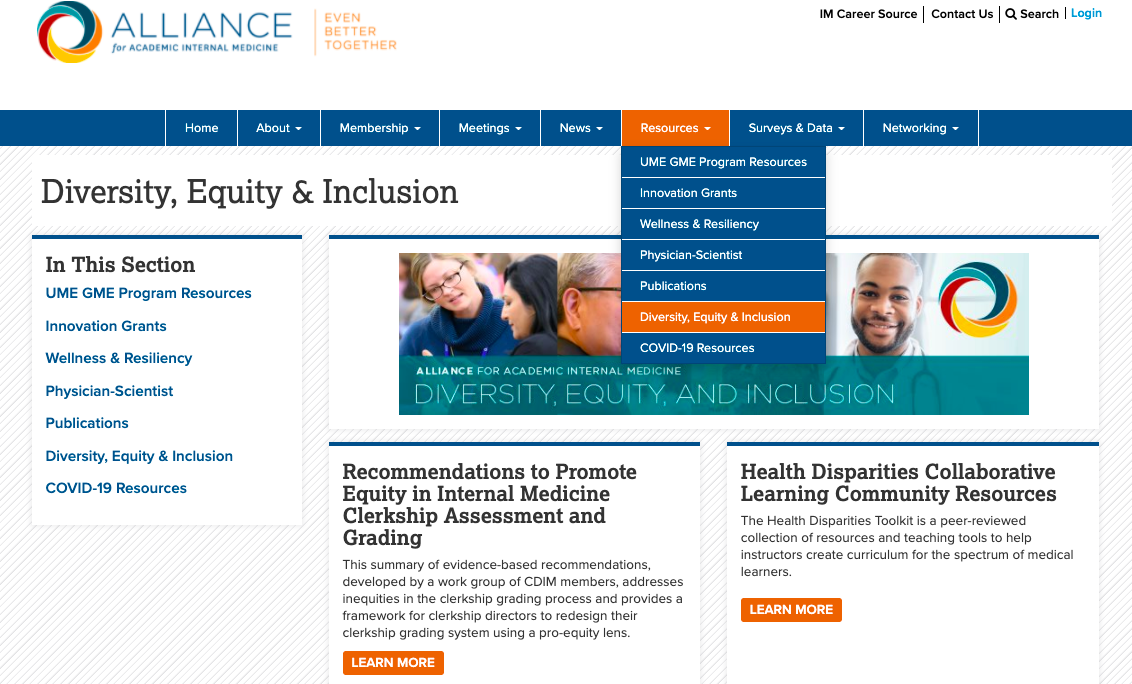 Thank you!
[Speaker Notes: Questions?]